我們一起戴口罩 ，
戴口罩！ 戴口罩!

我們一起戴口罩，

保護生命!
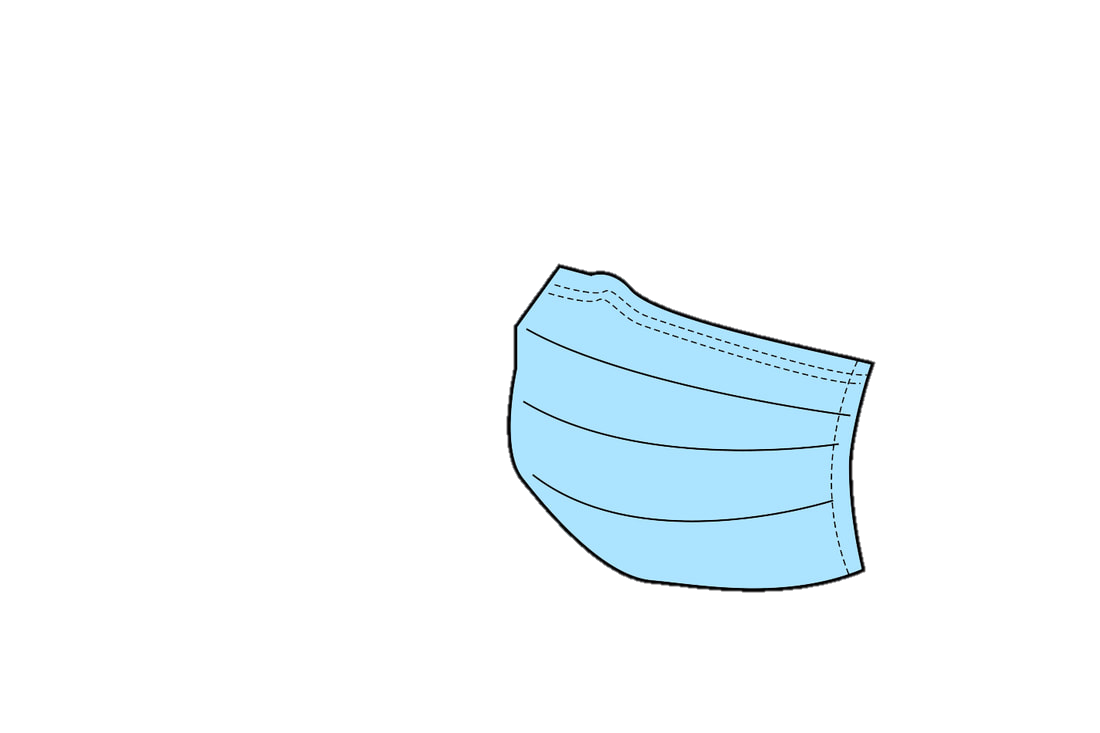 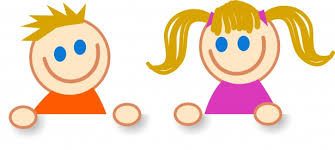 我們一起戴面罩 ，
戴面罩！ 戴面罩!

我們一起戴面罩，

保護生命!
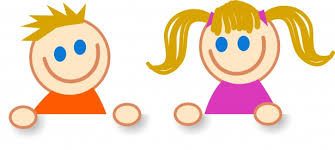 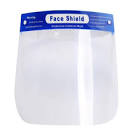 我們一起戴眼鏡 ，
戴眼鏡！ 戴眼鏡!

我們一起戴眼鏡，

保護生命!
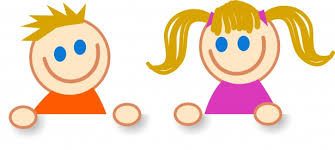 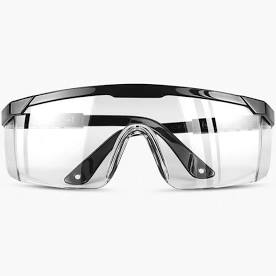